ДРАГИ УЧЕНИЦИОвие содржини се  предвидени за периодот 10-25 Март.Можете да ги сработите една по една по ваше сопствено темпо.Користете го учебникот за да разгледате веќе обработени примери!
Функција 
 Изведување и користење едноставни формули и функции
 График на линеарна функција
 Равенка на права од нејзиниот график
 Равенки од видот у=аx+b (испитување на графикот)
ФУНКЦИЈА
Нека А и В се две непразни множества. Ако на секој елемент х ∈ А му одговара (се придружува) само еден елемент у ∈ В, тогаш велиме дека е определена една функција  (пресликување) од множеството А во множеството B. 
Функцијатаја означуваме     f: A -> B
Со функцијата f на елементот х ∈ А му се придружува елементот у ∈ В и се означува:             у = f(x)каде што х е оригинал, а f(x) е слика на х.

          (отворете учебник стр.240 и 241 да видите готови примери)
1.Одреди ги  вредностите кои недостигаат  во табелата на вредности на функцијата :    y=2x-5
2. Одреди ги  вредностите кои недостигаат  во табелата на вредности на функцијата :   y= x/2 – 3
Функцијата од видот f(x)=ax+b или y=ax+b, каде a и b се реални броеви се вика линеарна функција. Притоа a е коефициентот пред аргументот, а b е слободен член.


Графикот на линеарната функција го претставуваме во Декартов координатен систем. Графикот на линеарна функција е секогаш права, а според аксиомата за определеност на права, доволно е да знаеме две точки од тој график.
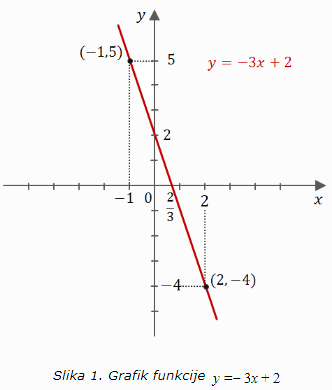 Y= -3x +2    е  равенката на правата
Равенка на права од нејзиниот график
(од општ член на низа до равенка на права)
Задача:  Од овие табели внеси ги точките во Декартов координатен систем и ќе ја добиеш секоја права.  Разгледај, размисли и спореди со заокружената равенка на права!  Што заклучуваш?
Задачи за самопроверка
Задача 1 : Нацртај ги на ист координатен систем правите што ги претставуваат функциите
 y=2x-3 и    y=-x+2  (задади си сопствени вредности за x)
Задача 2: Нацртај ги графиците на линеарните функции:а) y=x-3b) y=-2x+1c) y=1/2x-3
Својства на линеарна функција
Задача :Во ист координатен систем нацртај го графикот на функциите:y=1/2x+2y=1/2xy=1/2x-3









 Заклучок: Ако коефициентите пред аргументот на линеарните функции се еднакви, тогаш нивните графици се паралелни прави.
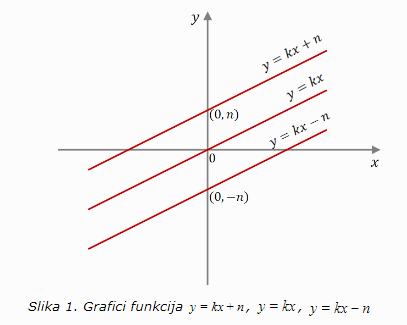 Пример на три  графици на линеарни равенки. Разгледај убаво, анализирај и донеси заклучок! Кои графици се паралелни прави и зошто? Кои графици се сечат и каде? Која е пресечна точка со y-оската?
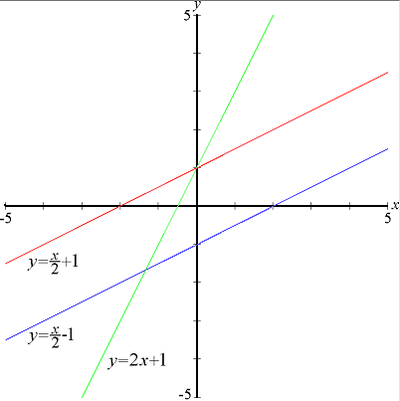 Равенка од видот y= ax+b
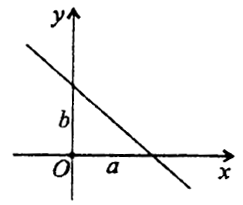 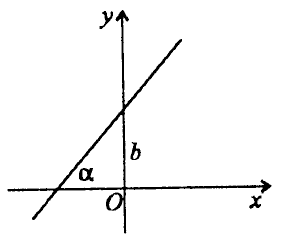 Ако а<0
Негативен правец
Ако а>0
Позитивен правец
ВЕЖБИ
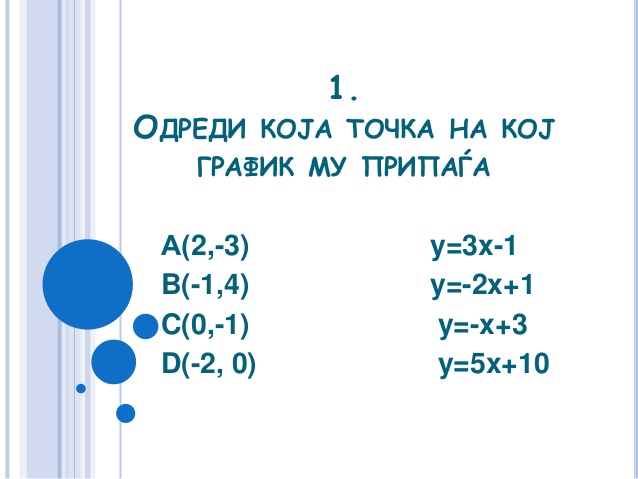 2. 

Одреди ги а и  b  во дадените равенки:
Y=2x-1
Y= -4x+2
Y=3x
Y=-5x-4
3
Одреди ја равенката на права дадена на следниот  цртеж: 
(направи табела со вредности според точките од графикот и запиши ја равенката на права)
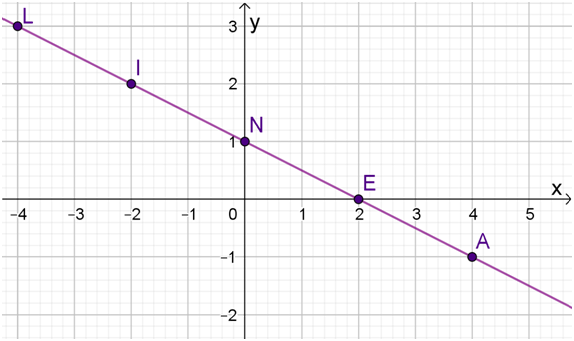 4
Одреди ја равенката на права дадена на следниот  цртеж: 
(направи табела со вредности според точките од графикот и запиши ја равенката на права)
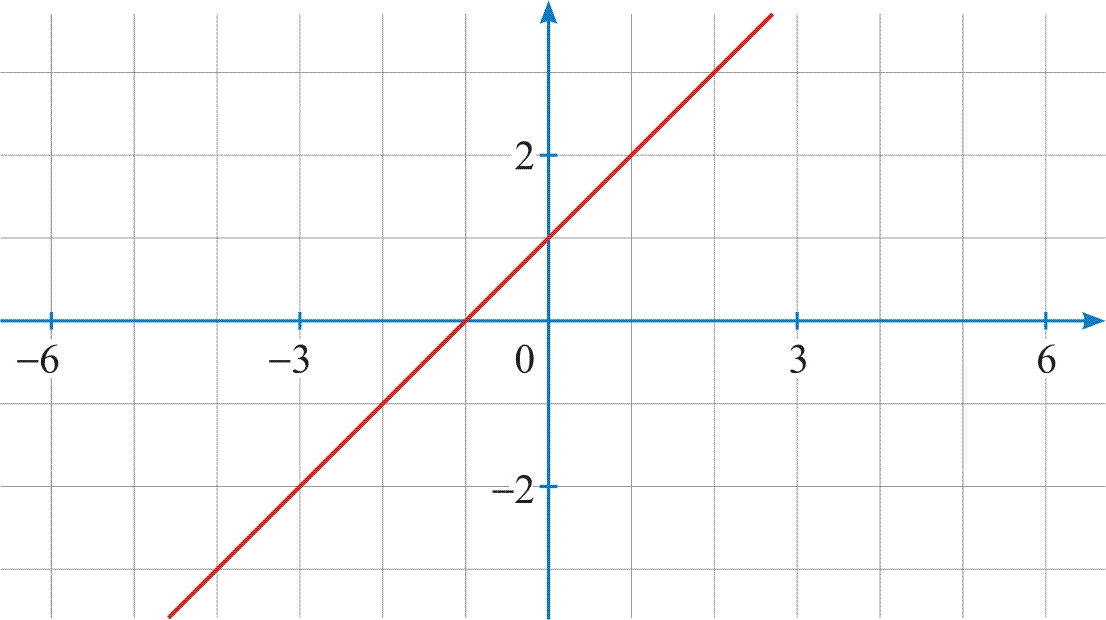 Решените примери  испраќајте ги кај вашите наставници (во групите кои ги имате или на нивните  меил-адреси)
Задачи за домашна работа:
Задачи од збирка за самостојна работа:
Учебник стр: 241
Задача бр.3
Стр.242    задача бр.4
Стр.244 задача бр.2
Стр.246 задача бр.1 и 2(в,д,е,з)

Задачите не треба да се решат во еден ден, туку по сопствена можност
Стр.95 задача: 2
Стр.96 задачи: 3,5,7,9,11
Стр.97 задачи 14 и 15
Стр. 97 задачи 1 и 2
Стр. 98 задачи 3, 6 и 7